12
Federal Budgets and Public Policy
© 2017 Cengage Learning®. May not be scanned, copied or duplicated, or posted to a publicly accessible website, in whole or in part.
How big is the U.S. federal budget, and where does the money go?
Why is the federal budget process such a tangled web?
In what sense is the federal budgeting process at odds with discretionary fiscal policy?
How is a sluggish economy like an empty restaurant?
Why has the federal budget been in deficit most years?
What is the federal debt, and who owes it to whom?
Can a nation run deficits year after year and decade after decade?
© 2017 Cengage Learning®. May not be scanned, copied or duplicated, or posted to a publicly accessible website, in whole or in part.
The Federal Budget Process
Federal budget: About $4,000,000,000,000 a year
A plan for federal government outlays and revenues, for a specified period, usually a year
Federal outlays, 2016
Government purchases
Transfer payments (redistributed income)
Social Security and Medicare: 38% of outlays
Welfare: 14% of outlays
© 2017 Cengage Learning®. May not be scanned, copied or duplicated, or posted to a publicly accessible website, in whole or in part.
The Federal Budget Process
Federal outlays, 2016
52% redistributes income (Social Security, Medicare, welfare)
15% for national defense
7% interest on federal debt
26% for everything else (environment protection, education, prisons, and so on)
© 2017 Cengage Learning®. May not be scanned, copied or duplicated, or posted to a publicly accessible website, in whole or in part.
Exhibit 1
Defense’s Share of Federal Outlays Declined Since 
1960 and Redistribution Increased
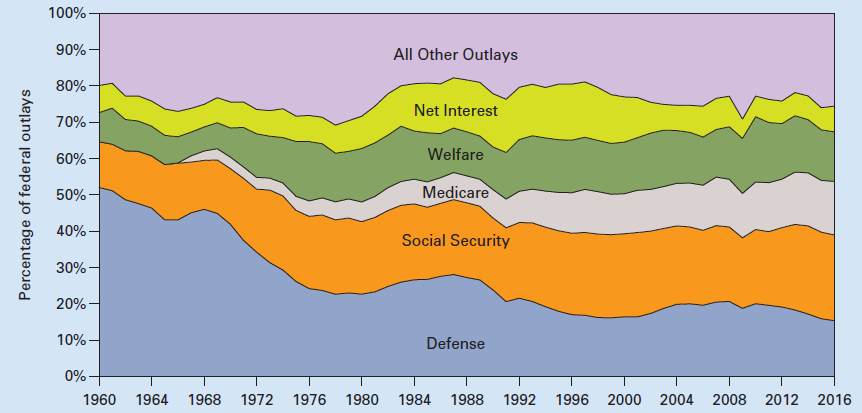 © 2017 Cengage Learning®. May not be scanned, copied or duplicated, or posted to a publicly accessible website, in whole or in part.
Presidential and Congressional Roles
The President
Budget proposal
Budget request from each agency
“The Budget of US government” to Congress
Council of Economic Advisers
“Economic Report of the President”
House and Senate
Budget committees: Budget resolution
© 2017 Cengage Learning®. May not be scanned, copied or duplicated, or posted to a publicly accessible website, in whole or in part.
Presidential and Congressional Roles
Budget resolution 
Congressional agreement about 
Total outlays
Spending by major category
Expected revenues
Guides spending and revenue decisions 
By the many congressional committees and subcommittees
© 2017 Cengage Learning®. May not be scanned, copied or duplicated, or posted to a publicly accessible website, in whole or in part.
Presidential and Congressional Roles
Budget deficit: Outlays > Revenues
Stimulates AD in short-run
Increases the federal debt and reduces national saving
Long-run: hinders economic growth
Budget surplus: Revenues > Outlays
Dampens AD in short-run
Reduces the federal debt and boosts domestic saving
Long-run: promote economic growth
© 2017 Cengage Learning®. May not be scanned, copied or duplicated, or posted to a publicly accessible website, in whole or in part.
Problems
Problems with the federal budget process
Continuing resolutions instead of budget decisions
Spend at the rate of previous year’s budget
Lengthy budget process
Uncontrollable budget items
Entitlement programs
Overly detailed budget
© 2017 Cengage Learning®. May not be scanned, copied or duplicated, or posted to a publicly accessible website, in whole or in part.
Possible Budget Reforms
Biennial budget (two-year budget) 
Congress now spends nearly all of the year working on the budget
The executive branch is always dealing with three budgets:
Administering an approved budget
Defending a proposed budget before congressional committees
Preparing the next budget for submission to Congress
© 2017 Cengage Learning®. May not be scanned, copied or duplicated, or posted to a publicly accessible website, in whole or in part.
Possible Budget Reforms
Simplify the budget document
Concentrate only on major groupings and eliminating line items
Drawback: agency heads may have priorities that from those of elected representatives
Plus: elected officials would be less able to insert favorite pork-barrel projects into the budget
© 2017 Cengage Learning®. May not be scanned, copied or duplicated, or posted to a publicly accessible website, in whole or in part.
Fiscal Impact of the Federal Budget
Rationale for deficits
Outlays that increase economy’s productivity
Budget philosophies and deficits
Annually balanced budget
Cyclically balanced budget
Functional finance
© 2017 Cengage Learning®. May not be scanned, copied or duplicated, or posted to a publicly accessible website, in whole or in part.
Fiscal Impact of the Federal Budget
Annually balanced budget 
Prior to the Great Depression
Aimed at matching annual revenues with outlays, except during times of war
Spending increases during expansions and declines during recessions
Magnifies fluctuations in the business cycle
© 2017 Cengage Learning®. May not be scanned, copied or duplicated, or posted to a publicly accessible website, in whole or in part.
Fiscal Impact of the Federal Budget
Cyclically balanced budget 
Budget deficits during recessions to be financed by budget surpluses during expansions
Dampens swings in the business cycle without increasing the federal debt
© 2017 Cengage Learning®. May not be scanned, copied or duplicated, or posted to a publicly accessible website, in whole or in part.
Fiscal Impact of the Federal Budget
Functional finance 
Using fiscal policy to achieve the economy’s potential GDP, rather than balancing budgets either annually or over the business cycle
The federal budget has been in deficit in all but 14 years since 1929
Chronic deficits accumulate into a crippling federal debt
© 2017 Cengage Learning®. May not be scanned, copied or duplicated, or posted to a publicly accessible website, in whole or in part.
Federal Deficits Since the Birth of the Nation
1789-1929
Deficits: 33% of the time (war)
Since the onset of the Great Depression
Deficits: 84% of years
1980s relatively large deficits
Large tax cuts
Increase in defense spending
© 2017 Cengage Learning®. May not be scanned, copied or duplicated, or posted to a publicly accessible website, in whole or in part.
Federal Deficits Since the Birth of the Nation
1990s: improved economy
Decreasing deficits
By 1998: budget surplus
2001 recession
Tax cuts 
Higher federal spending
Deficits
Weak recovery, war against terrorism
2003, deficit 3.5 % of GDP
© 2017 Cengage Learning®. May not be scanned, copied or duplicated, or posted to a publicly accessible website, in whole or in part.
Federal Deficits Since the Birth of the Nation
2004 – 2007: stronger economy, rising stock market
Deficit 1.2% of GDP
Global financial crisis and the Great Recession of 2007 – 2009
Reduced revenues and expanded outlays
© 2017 Cengage Learning®. May not be scanned, copied or duplicated, or posted to a publicly accessible website, in whole or in part.
Federal Deficits Since the Birth of the Nation
2009 – 2012 deficits
2009 deficit: $1.4 trillion (9.8% of GDP)
2010 – 2012 deficits topped $1.0 trillion each year
8.6% of GDP, 2010
8.4% of GDP, 2011
6.7% of GDP, 2012
About 36 cents of every dollar of federal spending had to be borrowed
© 2017 Cengage Learning®. May not be scanned, copied or duplicated, or posted to a publicly accessible website, in whole or in part.
Federal Deficits Since the Birth of the Nation
2013 – 2016 deficits
Added more than $2 trillion to the federal debt
4.1% of GDP, 2013
2.8% of GDP, 2014
3.2% of GDP,  2015
2.5% of GDP, 2016
2017 – 2024 projections
Projected to add another $4.4 trillion to federal debt during this period
© 2017 Cengage Learning®. May not be scanned, copied or duplicated, or posted to a publicly accessible website, in whole or in part.
Exhibit 2
Federal Deficits and Surpluses Relative to GDP Since
 the Great Depression
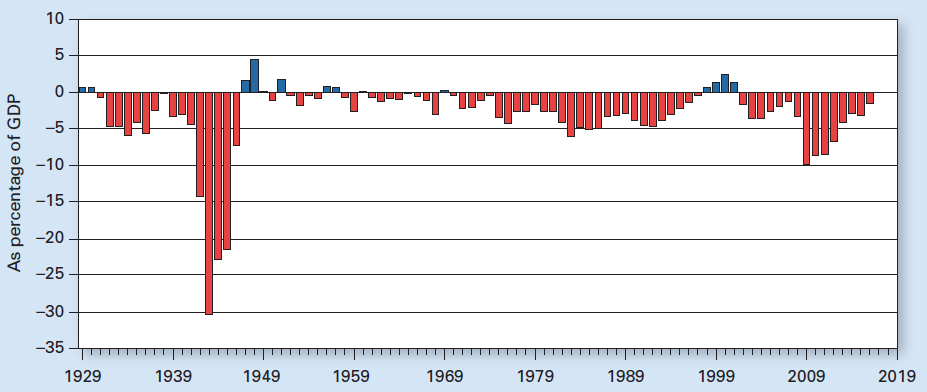 © 2017 Cengage Learning®. May not be scanned, copied or duplicated, or posted to a publicly accessible website, in whole or in part.
Why Deficits Persist
Decreasing tax revenues
Increasing government outlays
Federal officials
Not required to balance the budget
Elected officials: maximize political support
Big spending programs
Small taxes
Pork-barrel spending
© 2017 Cengage Learning®. May not be scanned, copied or duplicated, or posted to a publicly accessible website, in whole or in part.
Crowding Out and Crowding In
Increase budget deficits: increase spending without raising taxes 
Reduces the supply of national saving, leading to higher interest rates
Crowd out private investment 
Because of higher interest rates
Crowd in private investment
Because of optimistic business expectations
© 2017 Cengage Learning®. May not be scanned, copied or duplicated, or posted to a publicly accessible website, in whole or in part.
Crowding Out and Crowding In
Crowding out
Displacement of interest-sensitive private investment that occurs when higher government deficits drive up market interest rates
Crowding in
The potential for government spending to stimulate private investment in an otherwise dead economy
© 2017 Cengage Learning®. May not be scanned, copied or duplicated, or posted to a publicly accessible website, in whole or in part.
The Twin Deficits
Finance huge fiscal deficits
U.S. Treasury – sells IOUs
Higher interest rates
Greater demand for $
Dollar appreciation 
U.S. trade deficit increase 
Foreigners buy U.S. assets
Greater investment from abroad
Offset a decline in U.S. savings
© 2017 Cengage Learning®. May not be scanned, copied or duplicated, or posted to a publicly accessible website, in whole or in part.
The Short-Lived Budget Surplus
Tax increases
1990, George H. W. Bush imposed spending cuts, tax increases, 
1993, Bill Clinton increased tax rate on higher income households, 
Vigorous economic recovery during 1990s
Increased federal revenue
Additional $250 billion in tax revenue by 2000
© 2017 Cengage Learning®. May not be scanned, copied or duplicated, or posted to a publicly accessible website, in whole or in part.
Exhibit 3
The Great Recession of 2007–2009 Cut Federal Revenues and
 Increased Federal Outlays, Resulting in Huge Deficits
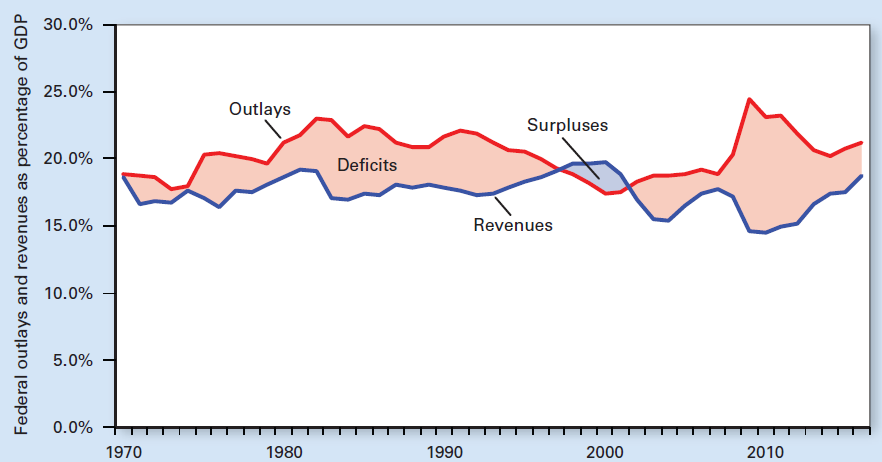 © 2017 Cengage Learning®. May not be scanned, copied or duplicated, or posted to a publicly accessible website, in whole or in part.
The Short-Lived Budget Surplus
Slower growth in federal outlays
1990-2000: Reduced U.S. military presence abroad
30% drop in defense spending
Little domestic spending growth
Interest rates decreased
Saving billions in interest charges on the national debt
Decrease in federal outlays
© 2017 Cengage Learning®. May not be scanned, copied or duplicated, or posted to a publicly accessible website, in whole or in part.
The Short-Lived Budget Surplus
A reversal of fortune in 2001
By 2000, federal budget surplus of $236 billion
From a deficit that had topped $290 billion in 1992
2001, unemployment increased
The stock market sank; Terrorist attacks 
Cut taxes and increased federal spending
2002 Federal deficit returned
© 2017 Cengage Learning®. May not be scanned, copied or duplicated, or posted to a publicly accessible website, in whole or in part.
The Short-Lived Budget Surplus
Financial crisis of 2008 and the Great Recession of 2007–2009
Increased budget deficits because of
Lower federal revenues
Increased federal spending
Lower federal revenues
Falling employment, income, and profits
Discretionary tax cuts
Revenues dropped: 17.7% of GDP in 2007 to 14.6% in 2009
© 2017 Cengage Learning®. May not be scanned, copied or duplicated, or posted to a publicly accessible website, in whole or in part.
The Short-Lived Budget Surplus
Increased federal spending
Automatic stabilizers
Unemployment benefits and welfare payments increased federal outlays
Discretionary spending
Bailouts and the $831 billion stimulus plan
Federal outlays grew
From 18.8% of GDP in 2007 to 24.4% in 2009
© 2017 Cengage Learning®. May not be scanned, copied or duplicated, or posted to a publicly accessible website, in whole or in part.
The Short-Lived Budget Surplus
Federal deficit
$161 billion in 2007
$459 billion in 2008
$1.4 trillion in 2009
$1.0 trillion plus in 2010, 2011, 2012
© 2017 Cengage Learning®. May not be scanned, copied or duplicated, or posted to a publicly accessible website, in whole or in part.
The Short-Lived Budget Surplus
Sequestration, 2012-2021 
Automatic cuts to certain categories of federal spending 
Enacted in 2011 to reduce the growth of federal spending from 2012 to 2021 
To slow spending growth by a total of $1.1 trillion
Exempt: Social Security, Medicaid, federal pensions, and veterans benefits
© 2017 Cengage Learning®. May not be scanned, copied or duplicated, or posted to a publicly accessible website, in whole or in part.
The Short-Lived Budget Surplus
Sequestration, 2012-2021 
Cut $85 billion a year, 2.4% of the budget
Nondefense spending programs – cut by 6.5% a year, $294 billion over 10 years
Defense – cut by 9.0% a year, $454 billon total
Medicare – cut by 2.0%, or $170 billion total
Interest payments on the debt  - cut by $170 billion total
Helped keep federal spending flat in 2012, 2013, and 2014
© 2017 Cengage Learning®. May not be scanned, copied or duplicated, or posted to a publicly accessible website, in whole or in part.
The Relative Size of the Public Sector
Federal, state, and local governments
Government outlays relative to GDP
U.S.
36% in 1997
38% in 2016
Average of 10 industrialized countries: 43%
© 2017 Cengage Learning®. May not be scanned, copied or duplicated, or posted to a publicly accessible website, in whole or in part.
Exhibit 4
Government Outlays as a Percentage of GDP in 1997 and 2016
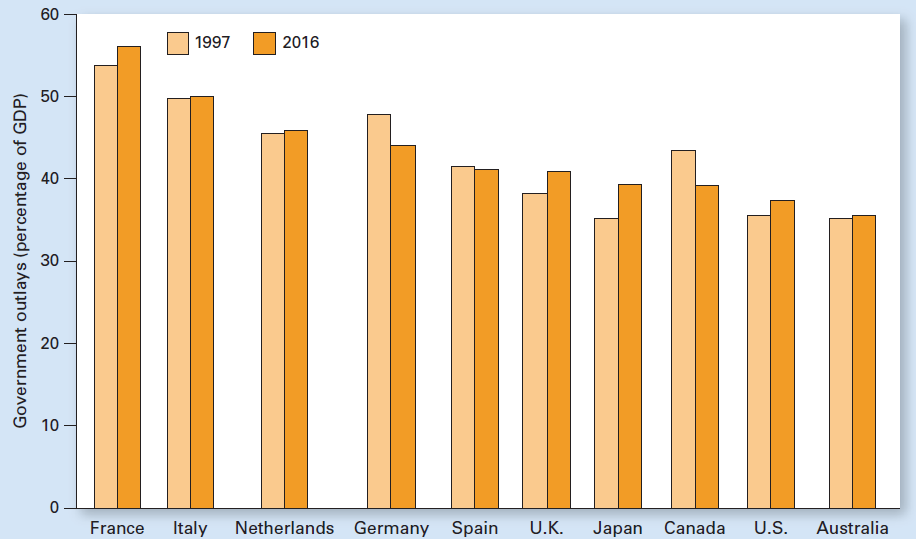 Government outlays relative to GDP increased in 7 of the 10 industrial economies between 1997 and 2016. The 10-country average increased slightly from 42 percent to 43 percent. In the United States, the percentage increased from 36 to 38.
© 2017 Cengage Learning®. May not be scanned, copied or duplicated, or posted to a publicly accessible website, in whole or in part.
The National Debt in Perspective
National debt (federal debt)
Net accumulation of federal budget deficits
National debt in perspective
Changes over time
U.S. government debt levels compared with those in other countries
Interest payments on the national debt
Who bears the burden of the national debt
What impact does the national debt have on the nation’s future
© 2017 Cengage Learning®. May not be scanned, copied or duplicated, or posted to a publicly accessible website, in whole or in part.
Measuring the National Debt
Gross debt, 2015: $18.6 trillion 
US Treasury notes purchased by various federal agencies
Federal government owes this debt to itself
Debt held by the public, 2015: $13.5 trillion 
US Treasury securities held by
Households; Firms; Banks (including the Fed)
Foreign entities
Measure debt over time 
Relative to GDP
© 2017 Cengage Learning®. May not be scanned, copied or duplicated, or posted to a publicly accessible website, in whole or in part.
Measuring the National Debt
Debt relative to GDP
Ignores the fact that the federal government is on the hook to pay Social Security and Medicare benefits 
The U.S. Congress exempts itself from including the cost of promised retirement benefits in the budget
As of 2015, the federal government should have $25 trillion set aside and earning interest to cover Social Security retirement benefits
© 2017 Cengage Learning®. May not be scanned, copied or duplicated, or posted to a publicly accessible website, in whole or in part.
Exhibit 5
Federal Debt Held by the Public as Percent of GDP Spiked Because of the Great Recession
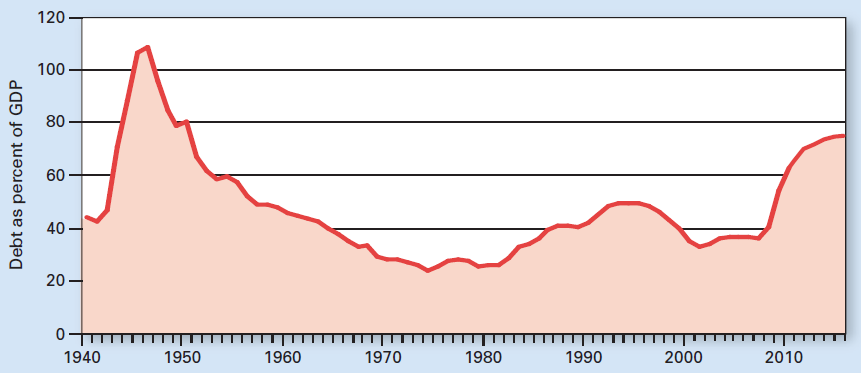 The huge cost of World War II rocketed federal debt from 44 percent of GDP in 1940 to over 100 percent by 1946. During the next few decades, GDP grew faster than federal debt so by 1980, federal debt had dropped to only 26 percent of GDP. But high deficits in recent years increased federal debt to 75 percent relative to GDP by 2016. That's double the percentage in 2007 and the highest since the early 1950s.
© 2017 Cengage Learning®. May not be scanned, copied or duplicated, or posted to a publicly accessible website, in whole or in part.
International Perspective on Public Debt
International perspective on public debt
Different economies, different fiscal structures
10 industrialized nations, average 72% relative to GDP, 2016
U.S.: 86%; Australia: 6%; Japan: 150%
Average among the 30 most advanced economies
Increased from 35% in 2000 to 72% in 2016
© 2017 Cengage Learning®. May not be scanned, copied or duplicated, or posted to a publicly accessible website, in whole or in part.
Exhibit 6
Relative to GDP, U.S. Net Public Debt Is Above Average for Major Economies in 2016
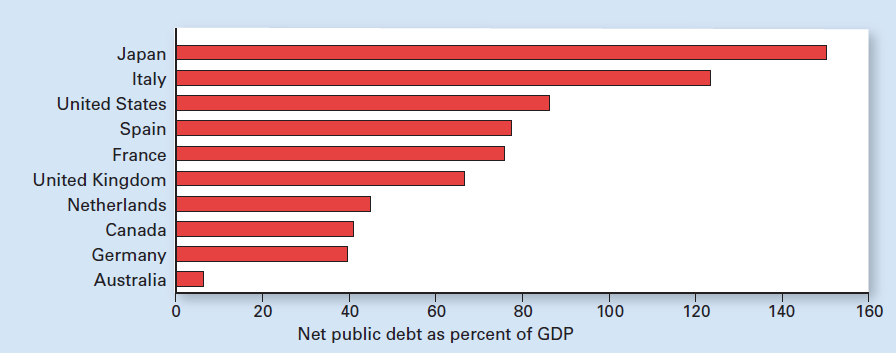 © 2017 Cengage Learning®. May not be scanned, copied or duplicated, or posted to a publicly accessible website, in whole or in part.
Interest Payments on the National Debt
Buyers of federal securities
Individuals, $25 U.S. savings bonds
Institutions, $1 million Treasury securities 
Nearly half the national debt is refinanced every year
$13.5 trillion debt held by the public in 2015
A 1 percentage point increase in the nominal interest rate
Increases interest costs by $135 billion a year
© 2017 Cengage Learning®. May not be scanned, copied or duplicated, or posted to a publicly accessible website, in whole or in part.
Exhibit 7
Interest Payments on Federal Debt Held by the Public as Percent of Federal Outlays Peaked in 1996
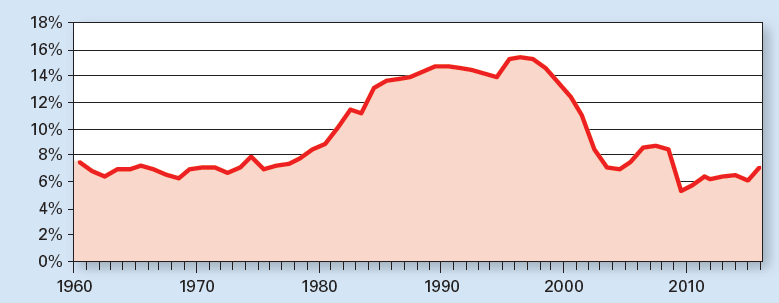 After remaining relatively constant during the 1960s and 1970s, interest payments as a share of federal outlays climbed during the 1980s and early 1990s because of growing deficits and higher interest rates. After peaking in 1996 at 15.4 percent of outlays, interest payments declined first because of budget surpluses and later because of record-low interest rates.
© 2017 Cengage Learning®. May not be scanned, copied or duplicated, or posted to a publicly accessible website, in whole or in part.
Are Persistent Deficits Sustainable?
How long can the country run a deficit?
As long as lenders are willing to finance that deficit at reasonable interest rates
Depends on the confidence that lenders have about getting repaid
 U.S. government securities
Considered the safest in the world
Helped us finance our chronic deficits and rising debt
© 2017 Cengage Learning®. May not be scanned, copied or duplicated, or posted to a publicly accessible website, in whole or in part.
Are Persistent Deficits Sustainable?
Global financial crisis
Encouraged investors around the globe to buy U.S. securities
“Flight to quality”
Drove down the interest rate the U.S. government had to pay
Reducing the cost of servicing our debt
© 2017 Cengage Learning®. May not be scanned, copied or duplicated, or posted to a publicly accessible website, in whole or in part.
Are Persistent Deficits Sustainable?
Indebted countries
Greece, Ireland, Spain, and Portugal
Received rescue packages from international institutions
Yet they continued to struggle
One sign of possible problems in the U.S. 
The downgrading of the nation’s credit risk 
By the chief credit-rating agency in 2011
© 2017 Cengage Learning®. May not be scanned, copied or duplicated, or posted to a publicly accessible website, in whole or in part.
Are Persistent Deficits Sustainable?
Countries can continue to run deficits
As long as the cost of servicing the resulting debt remains manageable
As long as the economy is growing at least as fast as the debt service payments
Those deficits should be manageable
Trillion dollar deficits were not sustainable
© 2017 Cengage Learning®. May not be scanned, copied or duplicated, or posted to a publicly accessible website, in whole or in part.
The Debt Ceiling and Debt Default
Debt ceiling
A limit on the total amount of money the federal government can legally borrow
Congress
Set the first debt ceiling about a century ago
Raised it whenever necessary
More than 80 times in all
© 2017 Cengage Learning®. May not be scanned, copied or duplicated, or posted to a publicly accessible website, in whole or in part.
The Debt Ceiling and Debt Default
2011, sharply rising debt 
From giant deficits for years to come
Early 2011, the gross debt ceiling stood at $14.3 trillion - reached in May 2011
The U.S. Treasury - able to buy time by suspending payments to some retirement funds
Government was borrowing about 40 cents of each dollar spent
Without additional borrowing the Treasury would run out of money
© 2017 Cengage Learning®. May not be scanned, copied or duplicated, or posted to a publicly accessible website, in whole or in part.
The Debt Ceiling and Debt Default
If the debt ceiling had not been raised
The U.S. government would have missed some debt-service payments and would be in default
Would have triggered a cascade of troubles
Sharply higher cost of borrowing 
Inability to borrow
© 2017 Cengage Learning®. May not be scanned, copied or duplicated, or posted to a publicly accessible website, in whole or in part.
The Debt Ceiling and Debt Default
If the debt ceiling had not been raised
Default on ‘the securest investment in the world’ 
Catastrophic for world financial markets
Increase sharply
Federal cost of borrowing 
Market interest rates (to reflect a riskier economy
Drying credit flows
© 2017 Cengage Learning®. May not be scanned, copied or duplicated, or posted to a publicly accessible website, in whole or in part.
The Debt Ceiling and Debt Default
If the debt ceiling had not been raised
Unemployment would jump 
The Congress: the debt ceiling should be raised
Republicans: reduce future deficits by cutting spending
Democrats: tax increases, especially on high-income households
© 2017 Cengage Learning®. May not be scanned, copied or duplicated, or posted to a publicly accessible website, in whole or in part.
Who Bears the Burden of the Debt?
Deficit spending
Billing future taxpayers for current spending
We owe it to ourselves
Future generations
Service the debt
Receive the payments
© 2017 Cengage Learning®. May not be scanned, copied or duplicated, or posted to a publicly accessible website, in whole or in part.
Who Bears the Burden of the Debt?
Foreign ownership of debt
Increase burden of debt on future generations of Americans
Future debt service payments no longer remain in the country
Foreigners hold about half of all federal debt held by the public in 2015
© 2017 Cengage Learning®. May not be scanned, copied or duplicated, or posted to a publicly accessible website, in whole or in part.
Exhibit 8
Largest Foreign Holders of U.S. Treasury Securities as of February 2015 (in billions and as percent of foreign holdings)
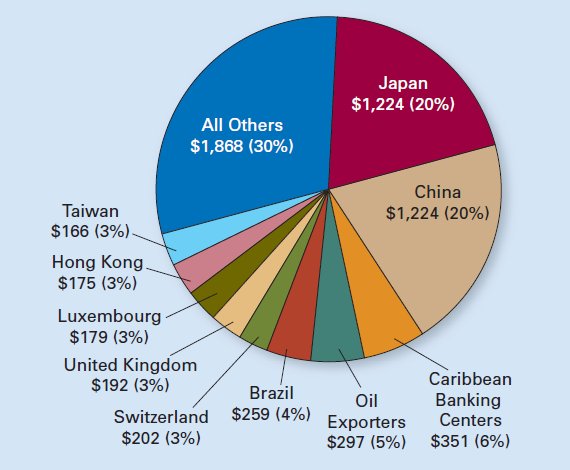 © 2017 Cengage Learning®. May not be scanned, copied or duplicated, or posted to a publicly accessible website, in whole or in part.
Crowding Out and Capital Formation
Government borrowing
Can drive up interest rates
Crowding out some private investment
Long-run effect of deficit spending
Depends on how the government spends the borrowed funds
© 2017 Cengage Learning®. May not be scanned, copied or duplicated, or posted to a publicly accessible website, in whole or in part.
Crowding Out and Capital Formation
If borrowed dollars are invested in public capital
Better highways and a more educated workforce
Enhance productivity in the long run
© 2017 Cengage Learning®. May not be scanned, copied or duplicated, or posted to a publicly accessible website, in whole or in part.
Crowding Out and Capital Formation
If borrowed dollars go toward current expenditures
More farm subsidies or higher retirement benefits
Less capital formation
Less capital in the future
Hurting labor productivity and our future standard of living
© 2017 Cengage Learning®. May not be scanned, copied or duplicated, or posted to a publicly accessible website, in whole or in part.
National Debt and Economic Growth
Impact of the national debt on economic growth
Major public debt episodes in the advanced economies around the world 
Ratio of public debt to GDP exceeds 90% for at least five years in a row
Growth slowdown
At least one percentage point less growth  annually  
Can last a long time
© 2017 Cengage Learning®. May not be scanned, copied or duplicated, or posted to a publicly accessible website, in whole or in part.
National Debt and Economic Growth
Impact of the national debt  
26 instances
20 lasted more than a decade
5 of the 6 shorter episodes were immediately after World Wars I and II
Average duration of the slowdown
23 years
Potentially huge cumulative shortfall in output
© 2017 Cengage Learning®. May not be scanned, copied or duplicated, or posted to a publicly accessible website, in whole or in part.
National Debt and Economic Growth
Impact of the national debt  
Growth declines are significant 
Even if debtor countries were able to secure continual access to capital markets at relatively low real interest rates 
Government deficits of one generation 
Can affect the standard of living of the next
© 2017 Cengage Learning®. May not be scanned, copied or duplicated, or posted to a publicly accessible website, in whole or in part.
National Debt and Economic Growth
Our current measure of the national debt 
Does not capture all burdens passed on to future generations
More than double national debt
Unfunded liabilities of government retirement programs
Especially Medicare
© 2017 Cengage Learning®. May not be scanned, copied or duplicated, or posted to a publicly accessible website, in whole or in part.
Reforming Social Security and Medicare
Social Security
Federal redistribution program established during the Great Depression 
Collects payroll taxes from current workers and their employers
To pay pensions to current retirees 
Average $1,300 per month for each of the more than 48 million beneficiaries 
More than half the income for two-thirds of retirees 
Benefits increase each year to keep up with inflation as measured by the CPI
© 2017 Cengage Learning®. May not be scanned, copied or duplicated, or posted to a publicly accessible website, in whole or in part.
Reforming Social Security and Medicare
Medicare
Established in 1965 to provide short-term medical care for the elderly
In-kind transfer program 
Funded in part by payroll taxes on current workers and their employers
Beneficiaries also pay premiums depending on their income
© 2017 Cengage Learning®. May not be scanned, copied or duplicated, or posted to a publicly accessible website, in whole or in part.
Reforming Social Security and Medicare
Medicare, in 2015
Helped pay medical expenses 
For more than 40 million Americans age 65 and older 
Plus about 8 million other people with disabilities
Costs: averaged about $11,400 per beneficiary 
And are growing much faster than inflation
© 2017 Cengage Learning®. May not be scanned, copied or duplicated, or posted to a publicly accessible website, in whole or in part.
Reforming Social Security and Medicare
Social Security and Medicare 
Credited with helping reduce poverty among the elderly 
From about 35% in 1960 to under 10% most recently
A poverty rate below other age groups
© 2017 Cengage Learning®. May not be scanned, copied or duplicated, or posted to a publicly accessible website, in whole or in part.
Reforming Social Security and Medicare
The population
Americans are living longer
Fertility  rates have declined
Health care costs are rising faster than inflation 
76 million baby boomers 
Huge impact on Medicare, a pay-as-you-go system
© 2017 Cengage Learning®. May not be scanned, copied or duplicated, or posted to a publicly accessible website, in whole or in part.
Reforming Social Security and Medicare
65-and-older population 
Will nearly double by 2030: 72 million people
About 20% of the U.S. population
Pay-as-you-go Medicare system
42 workers per retiree, 1945
2.8 workers per retiree, today
2.1 workers per retiree, by 2030
© 2017 Cengage Learning®. May not be scanned, copied or duplicated, or posted to a publicly accessible website, in whole or in part.
Reforming Social Security and Medicare
Spending on Social Security and Medicare
Now: 8% relative to GDP and 38% of federal outlays
By 2030: 14% relative to GDP and over 50% of federal outlays
Huge sucking sound: the federal deficit arising mostly from Social Security and Medicare
© 2017 Cengage Learning®. May not be scanned, copied or duplicated, or posted to a publicly accessible website, in whole or in part.
Reforming Social Security and Medicare
Because of the 2007–2009 recession
Social Security tax receipts declined as people lost jobs
Outlays increased as some of those out of work decided to retire early
2010: Social Security payouts exceeded pay-ins for the first time in history
By $50 billion - that wasn’t supposed to happen until 2016
More pressure on the entire federal budget
© 2017 Cengage Learning®. May not be scanned, copied or duplicated, or posted to a publicly accessible website, in whole or in part.
Reforming Social Security and Medicare
Prior to 2010
Social Security pay-ins exceeded payouts
This surplus would accumulate over time
So there would be funds available when baby boomers started to retire
But Congress never saved any of the surplus
Instead they raked it off
Put IOUs in the Social Security Trust Fund
Then spent the surplus
© 2017 Cengage Learning®. May not be scanned, copied or duplicated, or posted to a publicly accessible website, in whole or in part.
Reforming Social Security and Medicare
Medicare costs 
Growing an average of 7% per year  
Some people put off surgeries such as hip replacements until they become eligible for Medicare
Payroll taxes that are supposed to pay for Medicare cover less than half the annual cost of the program
© 2017 Cengage Learning®. May not be scanned, copied or duplicated, or posted to a publicly accessible website, in whole or in part.
Reforming Social Security and Medicare
Possible reforms 
Increasing taxes
Reducing benefits
Raising the eligibility age
Using a more accurate index to calculate the annual cost-of-living increase in benefits
Cutting benefits to wealthy retirees
Slowing the growth of Medicare costs
© 2017 Cengage Learning®. May not be scanned, copied or duplicated, or posted to a publicly accessible website, in whole or in part.
Reforming Social Security and Medicare
Social Security and Medicare 
Helped reduce poverty among the elderly
Grow more costly 
As the elderly population swells 
As the flow of young people into the workforce slows
Social Security – created in 1930s
Life expectancy was 60 years
Now people live 20 years longer
© 2017 Cengage Learning®. May not be scanned, copied or duplicated, or posted to a publicly accessible website, in whole or in part.
Reforming Social Security and Medicare
President Obama and the Congress
Raised Medicare payroll taxes on high income households
But used that to fund health care reform more generally, not Medicare in particular
Most elected officials 
Reluctant to address the problem of Social Security and Medicare
Because they fear upsetting senior voters, a powerful political bloc
© 2017 Cengage Learning®. May not be scanned, copied or duplicated, or posted to a publicly accessible website, in whole or in part.
Reforming Social Security and Medicare
During the next decade
Social Security cost – will grow by 77%
Medicare cost – will grow by 89%
Measure enacted in 2013 
Cut the growth of Medicare spending by 2% per year
Reduce the growth in spending by $170 billion between 2014 and 2021
Healthcare reform has started to control the cost per Medicare beneficiary
© 2017 Cengage Learning®. May not be scanned, copied or duplicated, or posted to a publicly accessible website, in whole or in part.